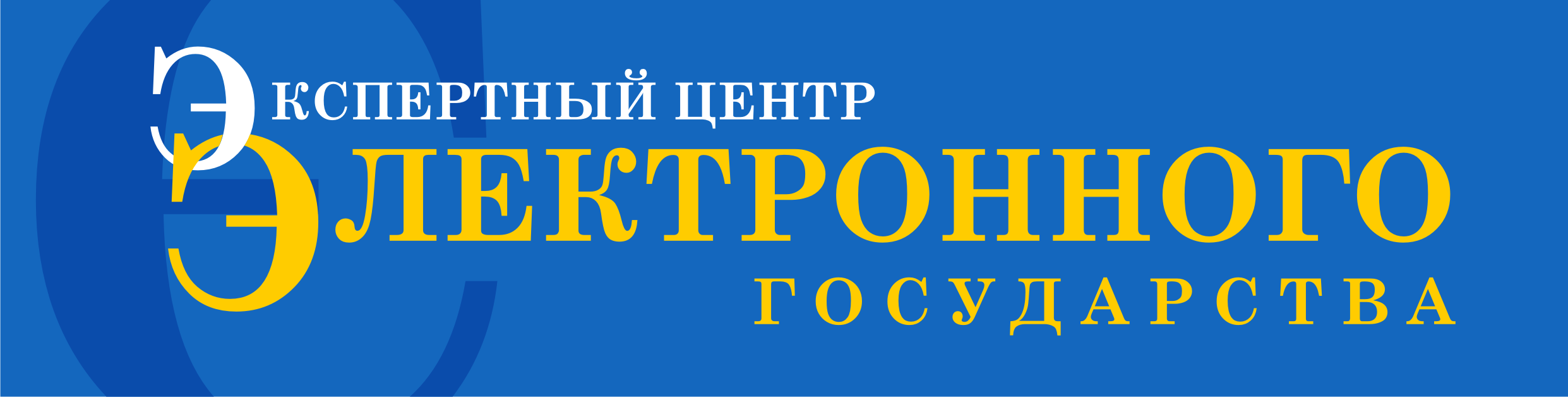 Развитиеэлектронного правительства в Российской Федерации
XVII конференция АСДГ «Муниципальная информатизация: проблемы и решения»

16 октября 2013 года

г. Красноярск
Целевые показатели и ориентиры
Стратегия развития информационного общества
(Утверждена Президентом РФ)
100% госуслуг в электронном виде к 2015 году
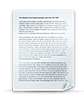 Указ Президента Российской Федерации №601
«доля граждан, использующих механизм получения государственных и муниципальных услуг в электронной форме, к 2018 году - не менее 70»
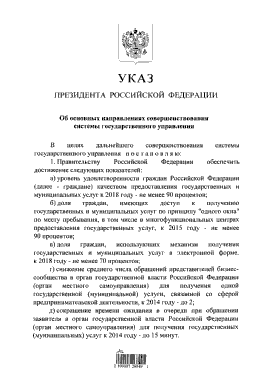 Единый портал госуслуг - текущие результаты
4 900 000 пользователей (3,5% населения)
                            Рост за год – в 3,3 раза
300 федеральных электронных услуг
4000 региональных электронных услуг (68 регионов)
2000 муниципальных электронных услуг (43 региона)
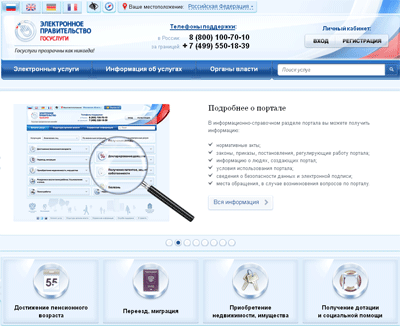 В 2013 году оказано в электронном виде
5 700 000 федеральных электронных услуг
22 300 региональных электронных услуг
2 500 муниципальных электронных услуг
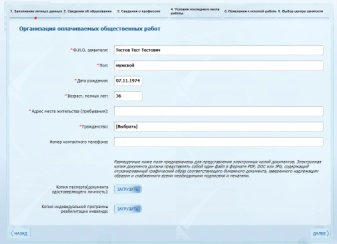 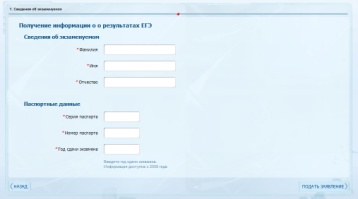 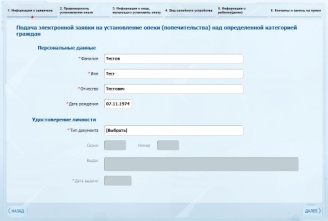 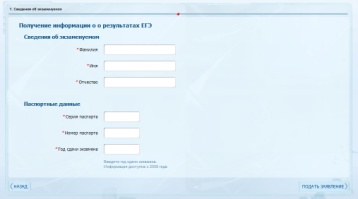 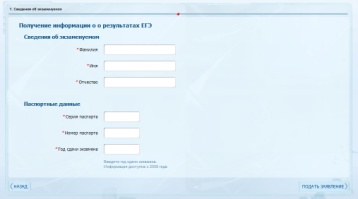 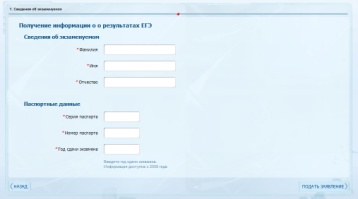 Доля пользователей электронных услуг 
(ЕСИА - сентябрь 2013)
К 2018 году – 70% граждан (Указ Президента РФ №601)
25 регионов – выше среднего (>3,5%)
51 регион – ниже среднего
7 регионов – меньше 1%
Приморский край	14,1%
Тюменская область	10,4%
Амурская область         9,5%
Хабаровский край	   7,5%
Оказание федеральных услуг в 2013 году
Проверка наличия выписанных штрафов за нарушения правил дорожного движения
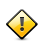 3 000 000
Получение  заграничного паспорта гражданином Российской Федерации
900 000
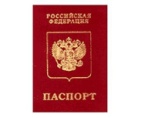 560 000
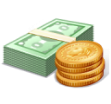 Информирование о налогах и сборах
Извещение о состоянии лицевого счета в системе пенсионного страхования
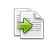 660 000
130 000
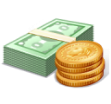 Информирование о налоговой задолженности
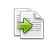 Предоставление информации по исполнительным производствам
130 000
30 000
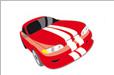 Регистрационный учет транспортных средств
Региональные и муниципальные услуги на Едином портале
В среднем
30 муниципальных услуг
58 региональных услуг
Больше 100 услуг (18 регионов)
До 100 услуг (45 регионов)
Услуги отсутствуют (20 регионов)
Услуги и пользователи на Едином портале - Сибирь
Услуги и пользователи на Едином портале – Дальний Восток
Востребованность услуг – Сибирь (2013 год)
Востребованность услуг – Дальний Восток (2013 год)
Востребованные региональные и муниципальные услуги на Едином портале
Услуги ЗАГС
Трудоустройство
Земельно-имущественные отношения
Прием заявлений, постановка на учет и зачисление детей в образовательные учреждения
Предоставление социальных выплат
Запись на прием к врачу
Социальное обслуживание
Предоставление гражданам жилых помещений муниципального специализированного жилищного фонда по договорам найма
Исследование АСДГ и Экспертного центра
62 участника
Организационные аспекты
Востребованность услуг
Нормативное обеспечение
Финансирование
Приоритетные сферы информатизации
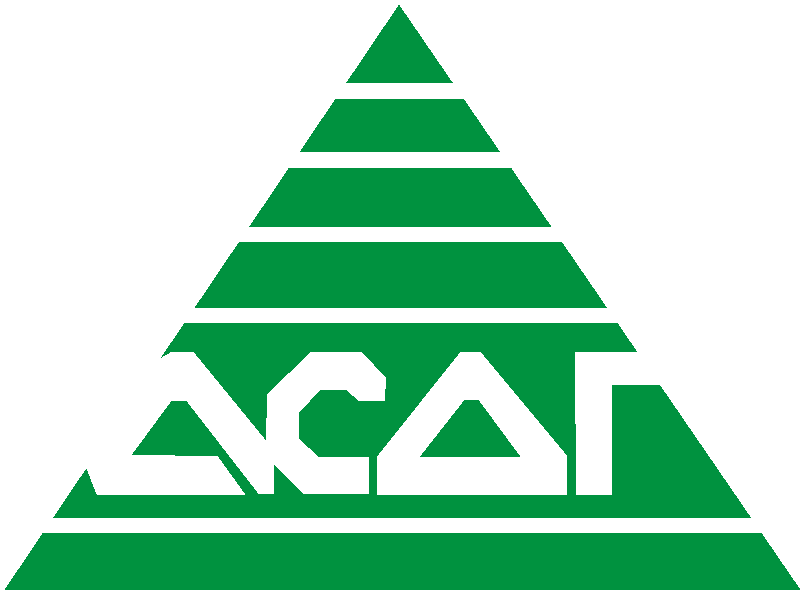 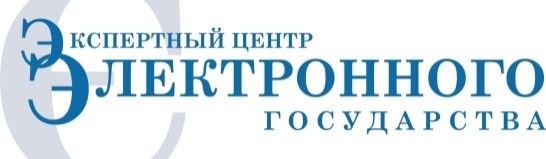 Исследование - Организационные аспекты
Координирует:
Глава администрации – 8%
Заместитель главы администрации – 76%
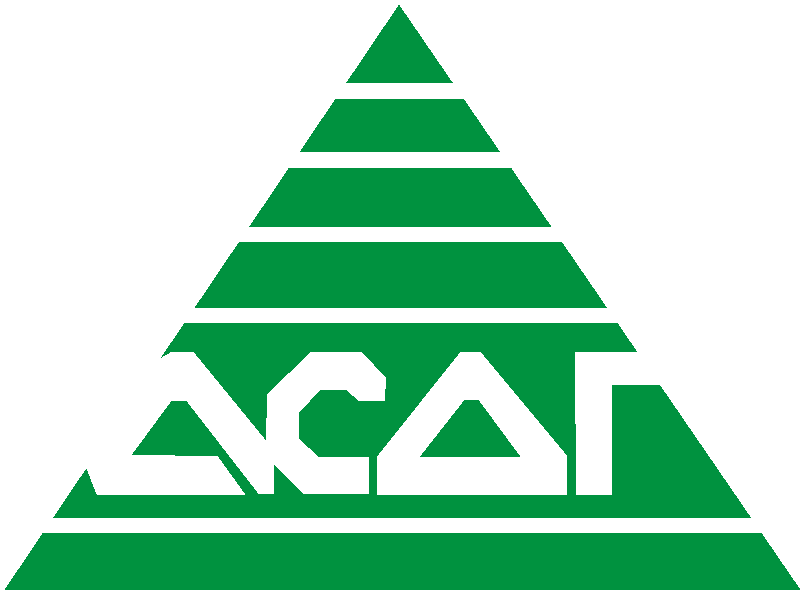 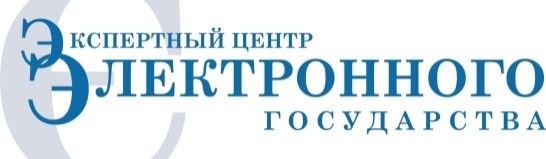 Исследование - Финансирование
Финансирование предусмотрено только  у 50% муниципальных образований
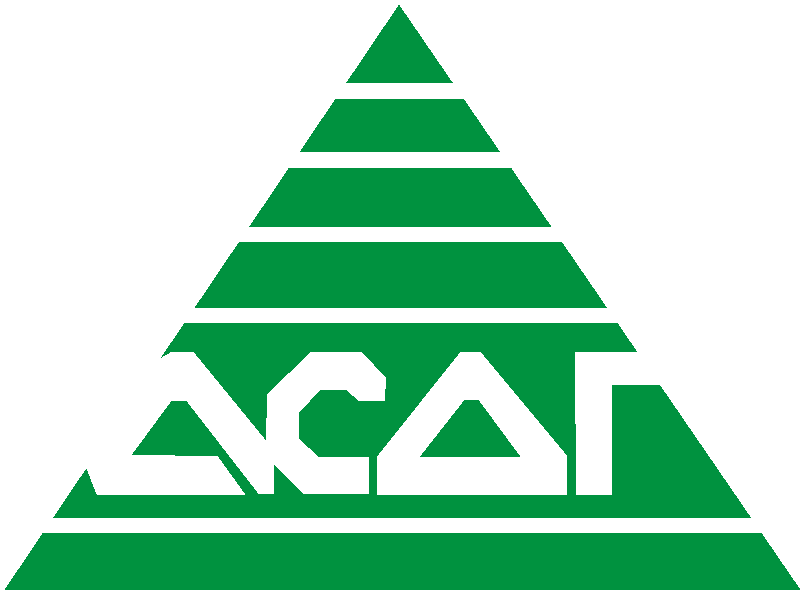 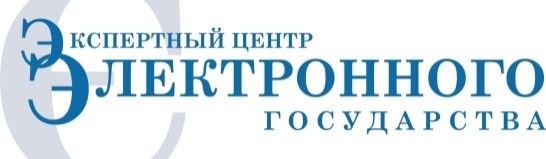 Исследование – Востребованность услуг
Предоставление земельных участков
Постановка на учет и зачисление в детские сады
Постановка на учет граждан, нуждающихся в жилых помещениях
Выдача разрешений на строительство
Выдача архивных справок
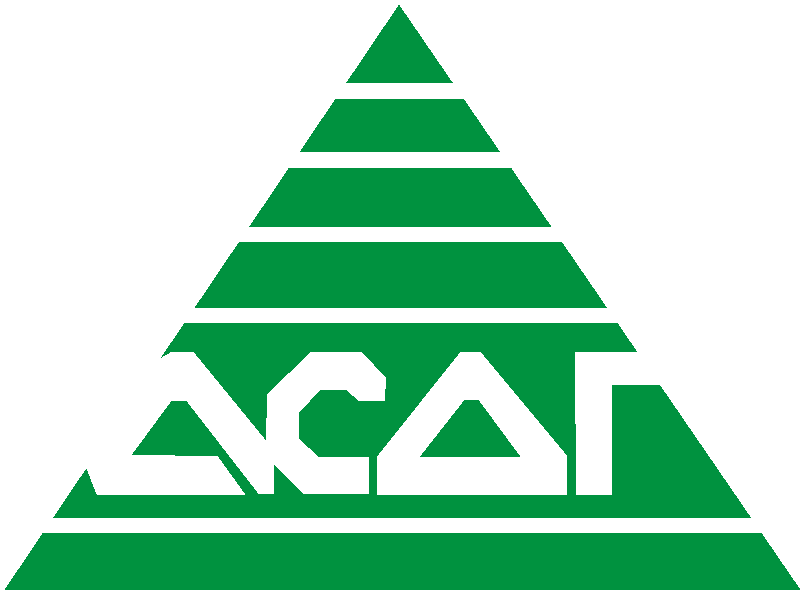 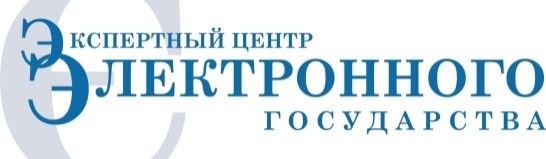 Исследование – Основные проблемы
Отсутствие типовых перечней услуг и регламентов
Недостаток финансирования
Несовершенство нормативного обеспечения
Трудности с внедрением прикладного программного обеспечения
Недостаток полномочий
Отсутствие координации с регионом
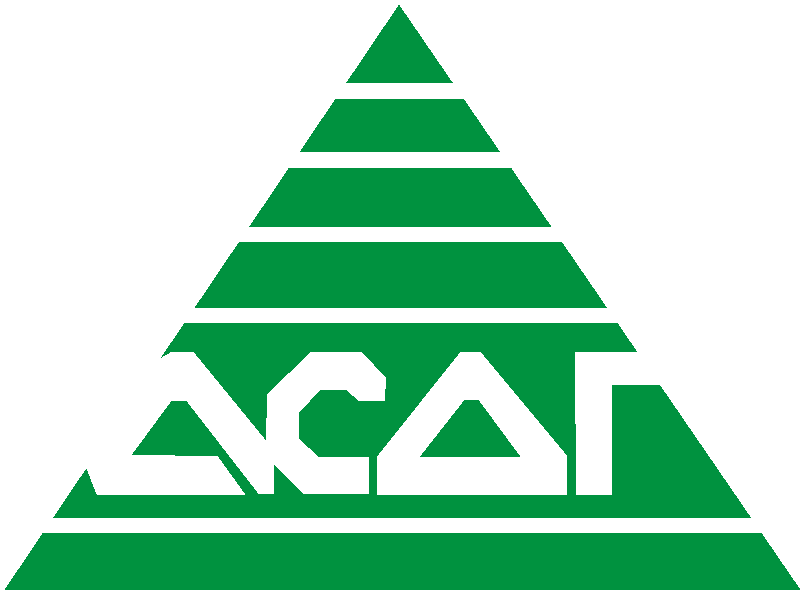 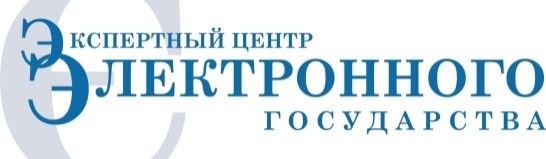 Основные подходы
Вертикально-интегрированные отраслевые системы


Уведомительный подход при оказании услуг

Объединение услуг в комплексы

Оперативный учет оказанных услуг 

Современные способы информирования об услугах и о результатах оказания, популяризация
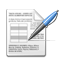 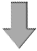 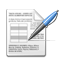 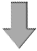 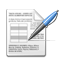 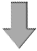 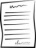 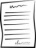 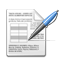 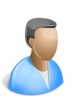 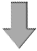 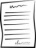 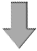 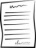 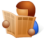 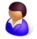 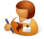 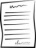 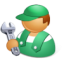 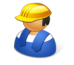 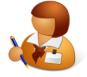 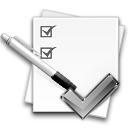 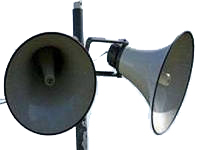 Всероссийский опрос 2013
В каких сферах электронное правительство наиболее эффективно для решения проблем?
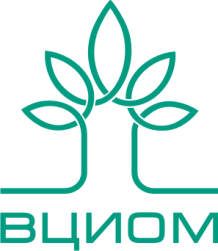 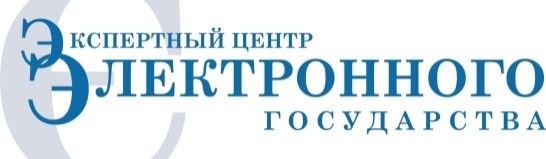 Всероссийский опрос 2013
Как  Вы считаете, стоит или не стоит уже сегодня вести более активное информационное освещение реализации проекта электронного правительство?  (в % от числа опрошенных)
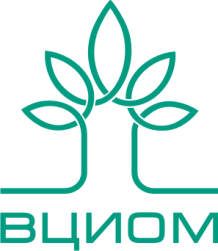 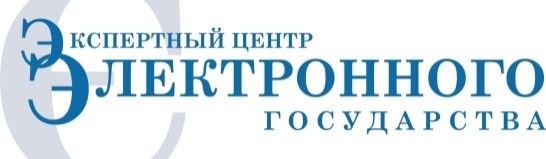 Всероссийский опрос 2013
Вы лично поддерживаете или не поддерживаете идею создания в России электронного правительства?
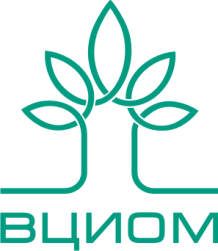 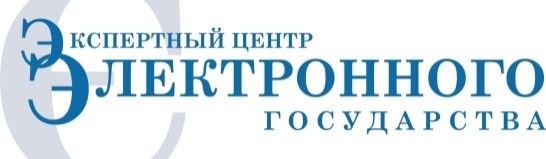 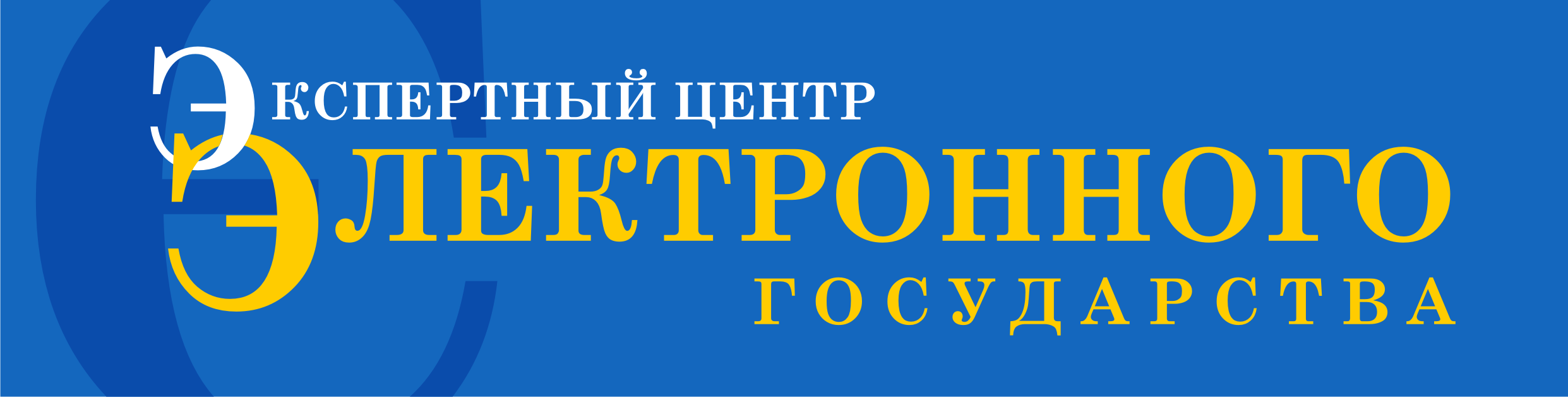 Спасибо за внимание!
Руководитель Экспертного центра

Павел Хилов

www.d-russia.ru
p.khilov@d-russia.ru
Приоритетные направления и принципы
НАПРАВЛЕНИЯ:
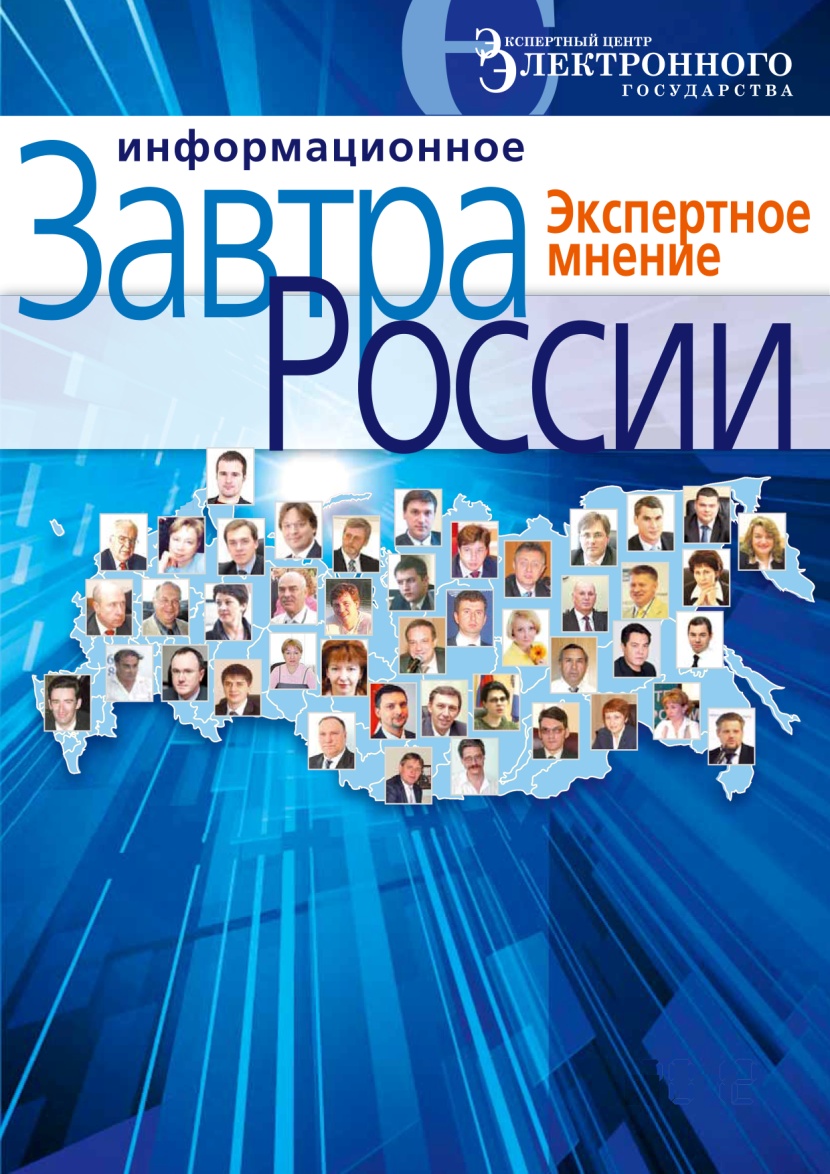 Образование
Здравоохранение
ЖКХ
Социальная поддержка
Безопасность
ПРИНЦИПЫ:
Сокращение времени оказания услуги
Минимизация числа личных посещений
Исключение требования лишних документов
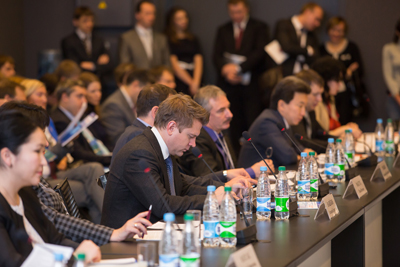 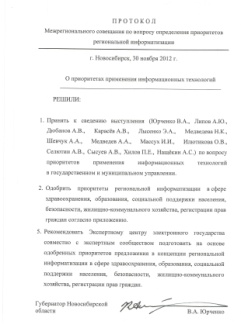 22